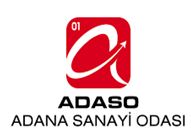 KOBİ’lere Yönelik Devlet Destekli Ticari Alacak Sigortası Bilgilendirme Toplantısı
20 KASIM 2019
KOBİ’lere Yönelik Devlet Destekli Ticari Alacak Sigortası Sistemi
2
Ticari Alacak Sigortası
TEMİNAT
Herhangi bir teminata bağlanmamış vadeli satışlardan doğan borcun ödenmeme riski

RİSKLER 
Kredi limiti tahsis edilmiş bir alıcının; 
iflas, konkordato, tasfiye, vb. hukuki durumlar ile 
temerrüde düşmesi
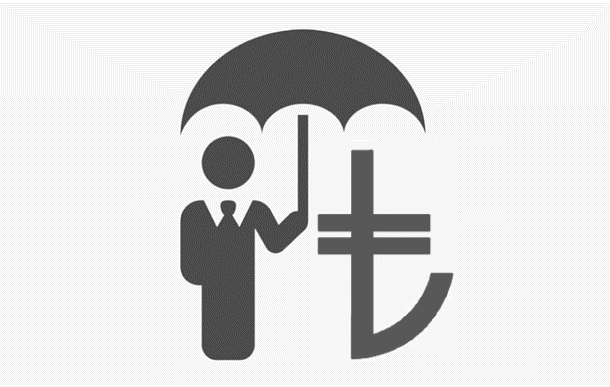 3
Ticari Alacak Sigortası
Hangi Satışlarım Ticari Alacak Sigortası Teminatı Altındadır?

Açık hesap, çek ve senet ile yapılan satışlar,
Vadeli faturalı satışlar,
Tüzel kişiliklere (şahıs şirketi, adi ortaklık, vb dâhil) yapılan satışlar.

Peşin
Kredi kartlı, bankanın teminatı (teminat mektubu, DBS, vb) 
Grup şirketleri
Kamu kurumları
4
Ticari Alacak Sigortası
Dünya’da Ticari Alacak Sigortası








*ICISA 2018 verileri
Toplam Teminat
7 Trilyon USD
Primler Toplamı
6,5 Milyar USD
Hasarlar Toplamı
3 Milyar USD
Devlet Destekli Alacak Sigortası
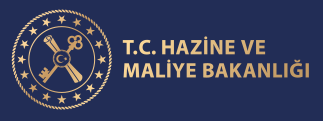 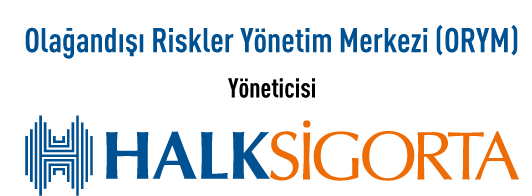 01/01/2019
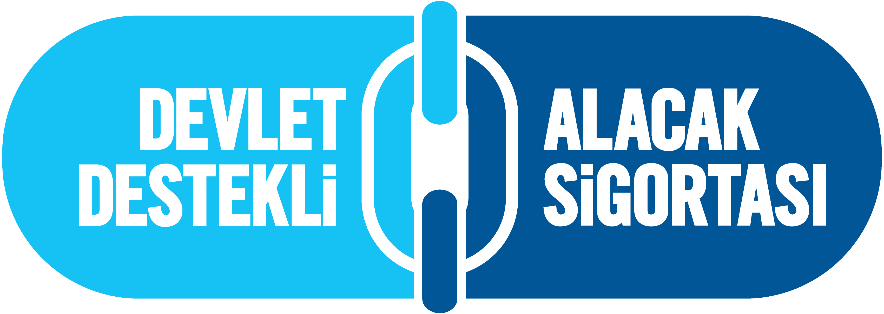 6
Devlet Destekli Alacak Sigortası
HEDEF KİTLE
			
			Sadece yurtiçi satışları 
			Yıllık net satış hasılatı 25.000.000 TL
KOBİ
7
Devlet Destekli Alacak Sigortası
Rakamlarla Devlet Destekli Alacak Sigortası
Toplam Teminat
1,5 Milyar TL
Teminat Altındaki Alıcı Sayısı
17.000
Primler Toplamı
11 Milyon TL
Devlet Destekli Alacak Sigortası
9
Devlet Destekli Alacak Sigortası - Risk Yönetimi
Hem mevcutta çalıştığınız hem de poliçe dönemi içerisinde yeni çalışmaya başlayacağınız alıcılarınızın analizini yaparak risklerini ölçüyoruz. Bu ölçümleme sonucunda alıcılarınıza her birine “1 (en düşük riskli)” ile “6 (en yüksek riskli)” arasında skor veriyoruz.



Risk değerlendirmesi sonucunda skoru 1 ile 5 arasında olan her bir alıcıya, en geç 24 saat içerisinde, 300.000 TL’ye kadar kredi limiti tahsis ediyoruz.
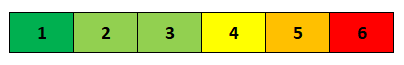 10
Devlet Destekli Alacak Sigortası - Tahsilat
Tahsilat hizmetini gecikme yaşadığınız alıcıdaki toplam alacağınız için sunuyoruz.
Başvurunuzun onaylanmasından sonra avukatlarımız tüm işlemleri sizin adınıza yapmaktadır. 



Bugün itibariyle hasar başvurularının yaklaşık 


tahsilat ile sonuçlanmış ve sigortalılara ödemeleri yapılmıştır.
HUKUKİ MASRAF
%10
11
Devlet Destekli Alacak Sigortası - Tazminat
120 gün ile sınırladığımız süreç sonucunda tahsilat işlemi sonuçlanmamış ise tazminat ödemesini yapıyoruz.




Tahsis edilen kredi limiti veya borç rakamı üzerinden %70 veya %90 teminat oranlarına istinaden tazminat ödemesini gerçekleştiriyoruz. 

Tazminat ödemesinden sonra da söz konusu hasar dosyası ile ilgili hukuki süreci devam ettiriyoruz. Böylece olası bir tahsilat durumunda, tazminat tutarını aşan kısmını da size ödüyoruz.
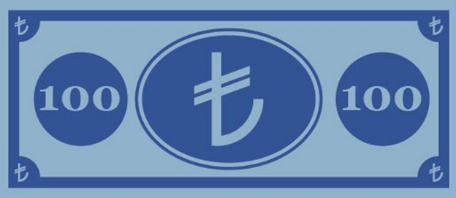 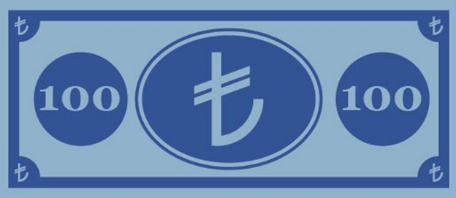 12
Devlet Destekli Alacak Sigortası - Maliyetler
Prim, aşağıdaki tabloya göre hesaplanır. Sigortalanabilir ciro ile müşterinin seçmiş olduğu vade aralığına denk gelen prim oranının çarpılması ile elde edilmektedir.









Teklif aşamasında kredi talebinde bulunulan her alıcı başına 10 TL , poliçe olması halinde de yine her alıcı başına 10 TL daha istihbarat ücreti yansıtılır. Teklif aşamasında sigortalı adayı firma için de 10 TL ücret alınmaktadır. Poliçe oluşmasa dahi istihbarat ücretleri tahsil edilmektedir. Bu ücretlere KDV dâhildir.
13
HASAR SÜRECİ
Muhtemel hasar hali ve teminatın otomatik durması
Hasarın belirlenmesi
Fatura Vade Tarihi
Fatura Tarihi
30 gün
30 gün
120 gün
60 gün
Azami 120, 180 veya 360 gün
Tahsilat Süreci
Tazminat
Ödemesi
Fatura vadesi poliçede belirtilen Azami Ödeme Süresi’nden daha uzun olamaz .
İhbar Süresi
(Opsiyonel*)
Azami Vade
Uzatım Süresi
(Opsiyonel*)
*Opsiyonel süreler, Sigortalı’nın inisiyatifindedir. Dilerse, faturanın veya varsa çekin vadesinin dolduğu gün müdahale talebinde bulunabilir.
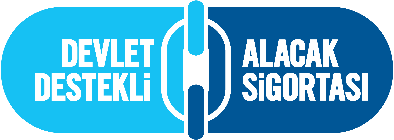 14
Devlet Destekli Alacak Sigortası’na Nasıl Başvurabilirsiniz?
Başta Sistem’in yöneticisi olan Halk Sigorta A.Ş. olmak üzere, Sistem’e katılan tüm sigorta şirketleri ve bu şirketlerin aracıları vasıtasıyla Devlet Destekli Alacak Sigortası’na başvurabilirsiniz.
15
DEVLET DESTEKLİ ALACAK SİGORTASI SİSTEMİ’NİN FAYDALARI
Yeni Müşteri
Güvenli Ticaret
Koruma
Kredibilite
Tahsilat Yönetimi
Risk Yönetimi
Danışmanlık
16
DEVLET DESTEKLİ ALACAK SİGORTASI SİSTEMİ’NİN FAYDALARI
Devlet Destekli Ticari Alacak Sigortası ile ilgili çarpıcı bir örnek; 
Ahmet Bey %5 kar marjı ile çalışan bir firmanın sahibidir. 
Yıllardır güvendiği ve çalıştığı bir alıcısına yaptığı 100.000 TL’lik vadeli bir satışından doğan alacağını tahsil edemediğini düşünelim. 
Devlet Destekli Alacak Sigortası olmayan Ahmet Bey, bu kaybını telafi edebilmek için 2.000.000 TL’lik yeni bir satış yapması gerekmektedir.  Bu da yeni riskler anlamına gelmektedir. 
Devlet Destekli Alacak Sigortası Sistemi ile KOBİ’lerin hem mevcut riskleri koruma altında olacak hem de yeni satışlarda daha güvenli şekilde hareket edebileceklerdir.
17
TEŞEKKÜR EDERİZ
Detaylı bilgi için;
www.alacaksigortasi.gov.tr
www.alacaksigortasi.com.tr
18